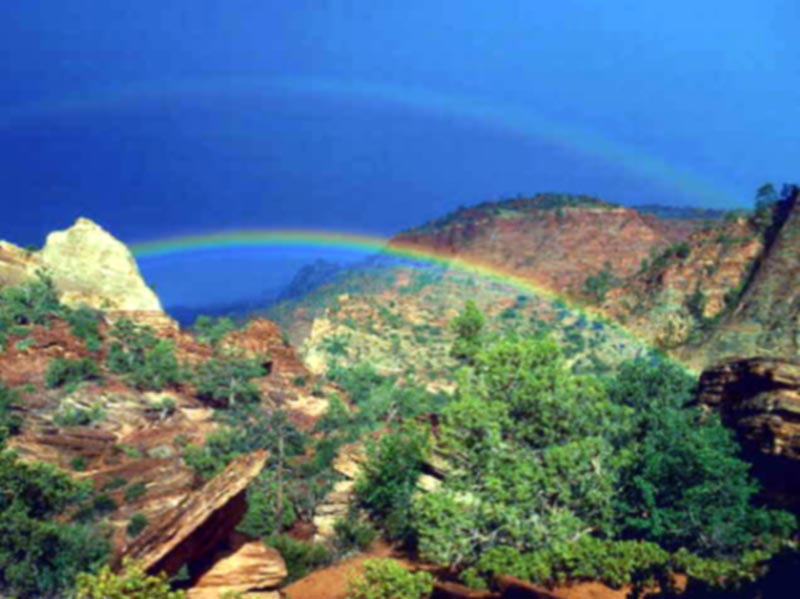 В чем горят дрова и газ,
Фосфор, водород, алмаз?
Дышит чем любой из нас
Каждый миг, и каждый час?
Без чего мертва природа?
              Правильно, без ……….
Тема нашего урока –
                        «Великий
               кислород»
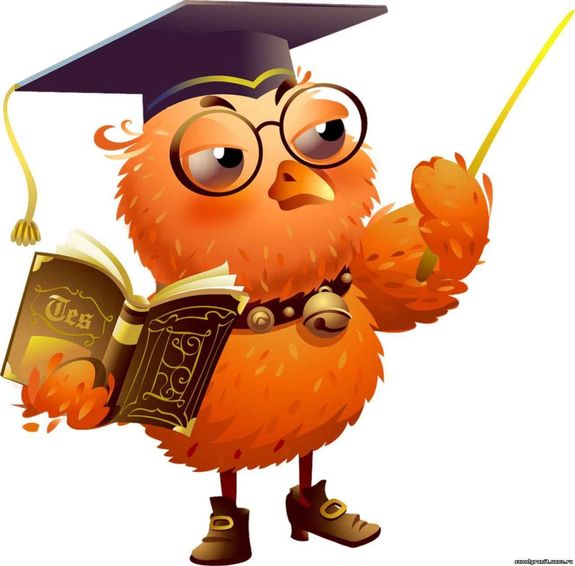 План урока:
Нахождение в природе. 

2. Общая характеристика химического элемента кислорода.

3. Кислород – простое вещество. Физические свойства кислорода.

4. История открытия кислорода.
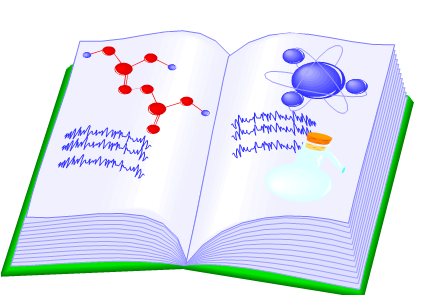 Цель урока: 
доказать, что  кислород
  вездесущ,
            всемогущ
                   и  невидим.
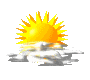 Нахождение
                  в природе
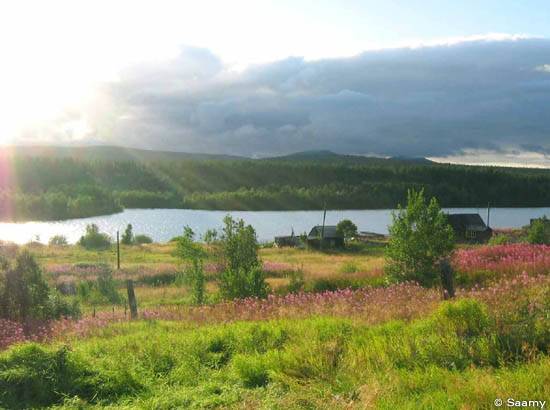 В атмосфере Земли – 21%
В соединениях земной коры  – 49 %
О2
В водах рек, озер, океанов  – 89 %
В организме человека – 
65 %
В песке –53 %
В глине – 56%
«Распространение кислорода на Земле»
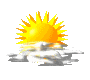 « Схема фотосинтеза растениями»
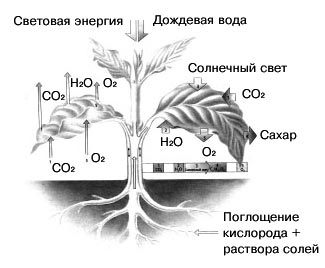 2. Общая характеристика химического элемента кислорода.
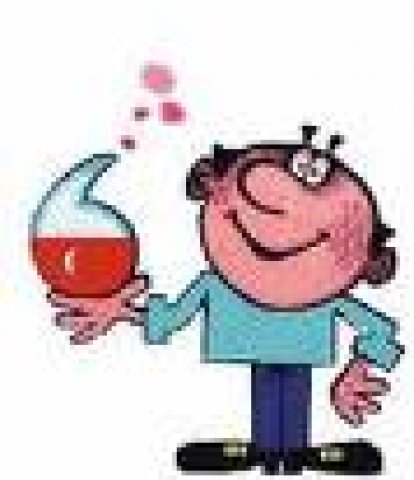 План характеристика химического элемента:
1. Символ.
2. Положение в ПСХЭ — группа, период,
                      порядковый номер.
3. Химическая природа — 
                  металл или неметалл.
4. Относительная атомная масса —
                         Ar (O)
5. Валентность.
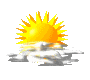 3. Кислород –
         простое вещество. Физические свойства
                кислорода
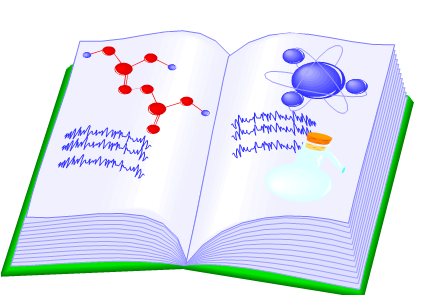 Молекула кислорода образована двумя атомами.
Химическая формула – О2

Относительная 
молекулярная масса:       
         Mr (О2)= 32
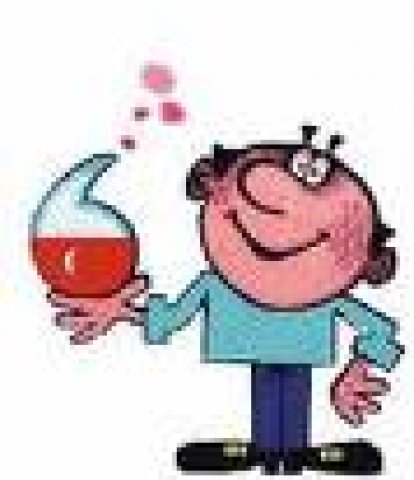 ФИЗИЧЕСКИЕ СВОЙСТВА КИСЛОРОДА
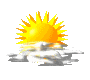 Кислород – газ,
без цвета, без вкуса и без запаха.
малорастворим в воде
(в 100 объемах воды при 20°C растворяется 3 объема  кислорода).
ρ = 1, 429 г/л (при 0 оС и 1 атм)
температура кипения  кислорода -183°C.
температура  плавления -219°. 
кислород немного  тяжелее воздуха.
4. История
               открытия         
                     кислорода.
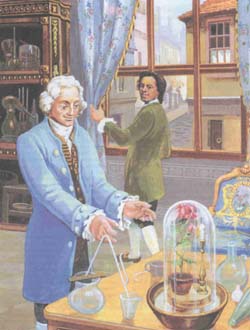 Трактат китайского алхимика Мао Хао (8век).
Китайцы называли  «деятельное начало», входящее в состав воздуха, «йын». 
Труды Леонардо да Винчи (15век -Европа).
Голландец Дреббель изобретает подводную лодку (17век).
1758 г.-Опыты М.В. Ломоносова (в состав воздуха входит вещество, окисляющее металл)
Д. Пристли, К. Шееле и А. Лавуазье.
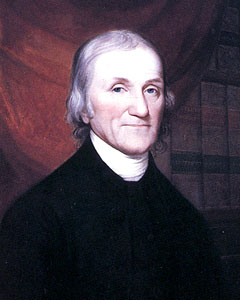 Портрет Джозефа Пристли
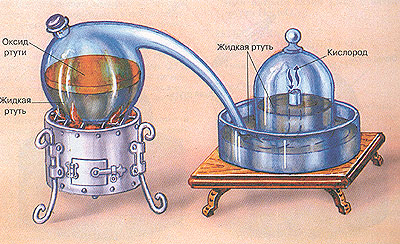 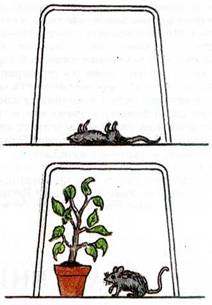 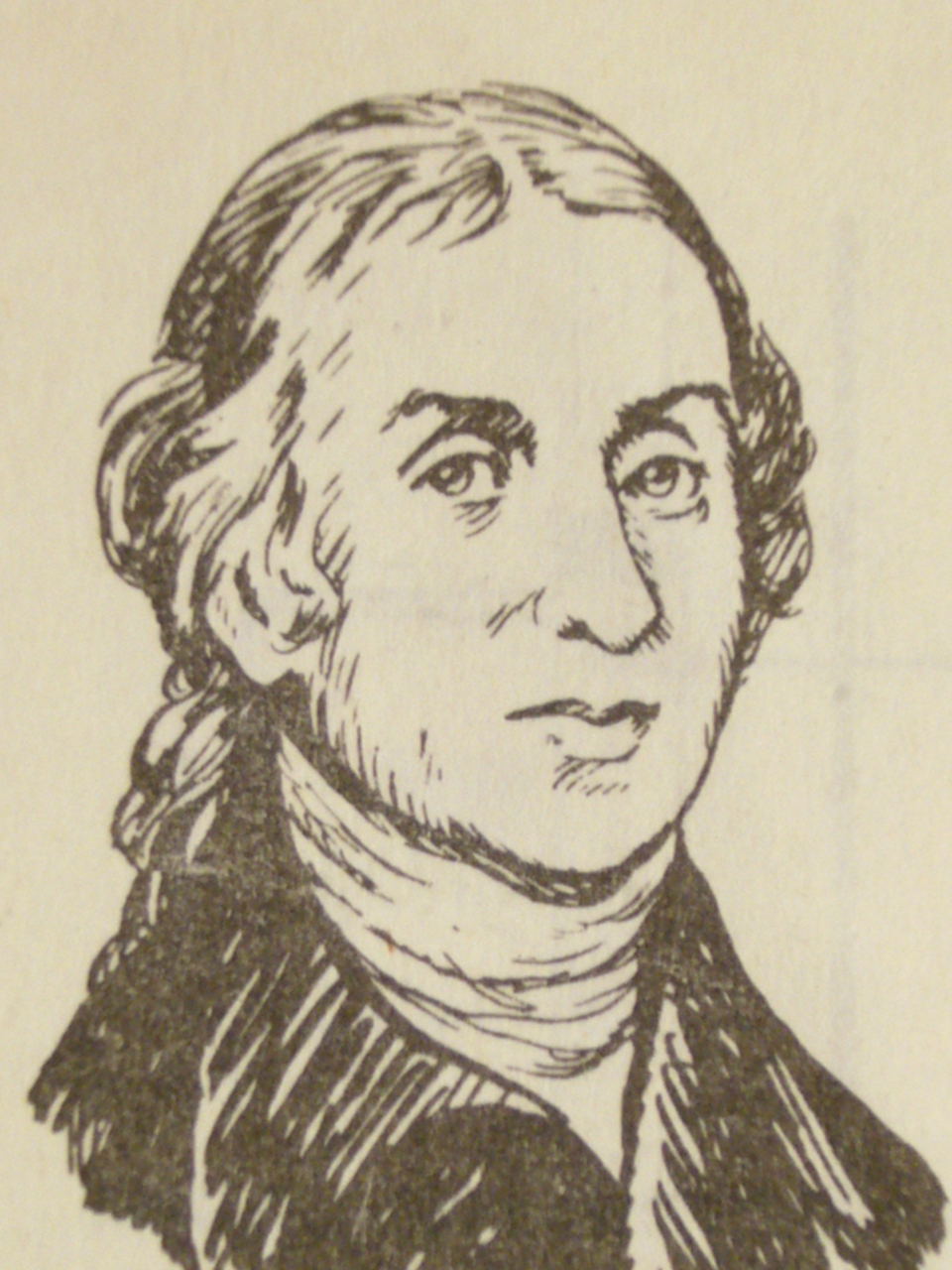 Джозеф Пристли 
(английский ученый) в 1774 году разложением оксида ртути (II) открыл кислород и изучил его свойства.
2 HgO = 2 Hg + O2
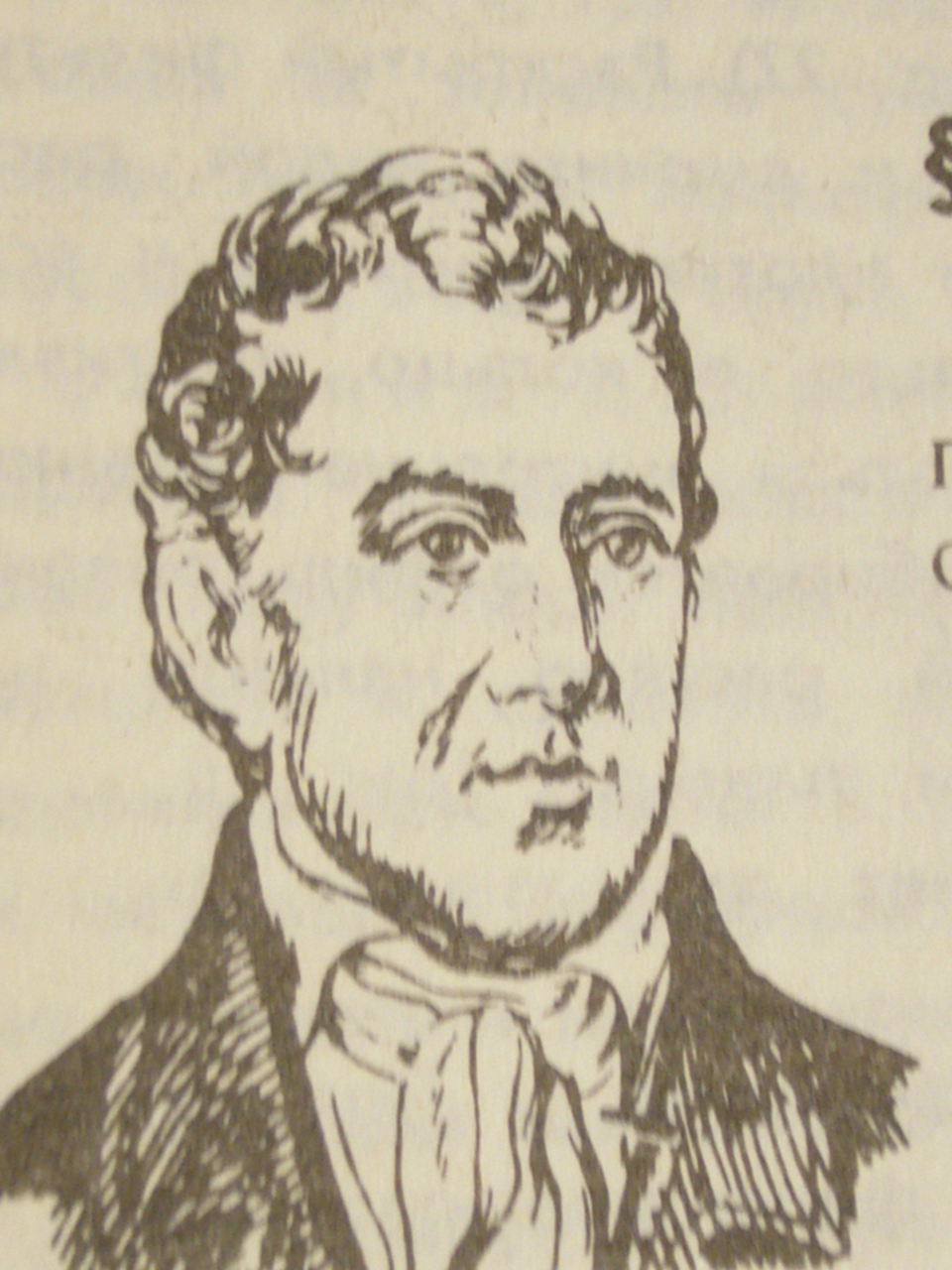 Карл Вильгельм Шееле (шведский химик) в 1772 году получил и детально исследовал «огненный воздух», в котором горит свеча.
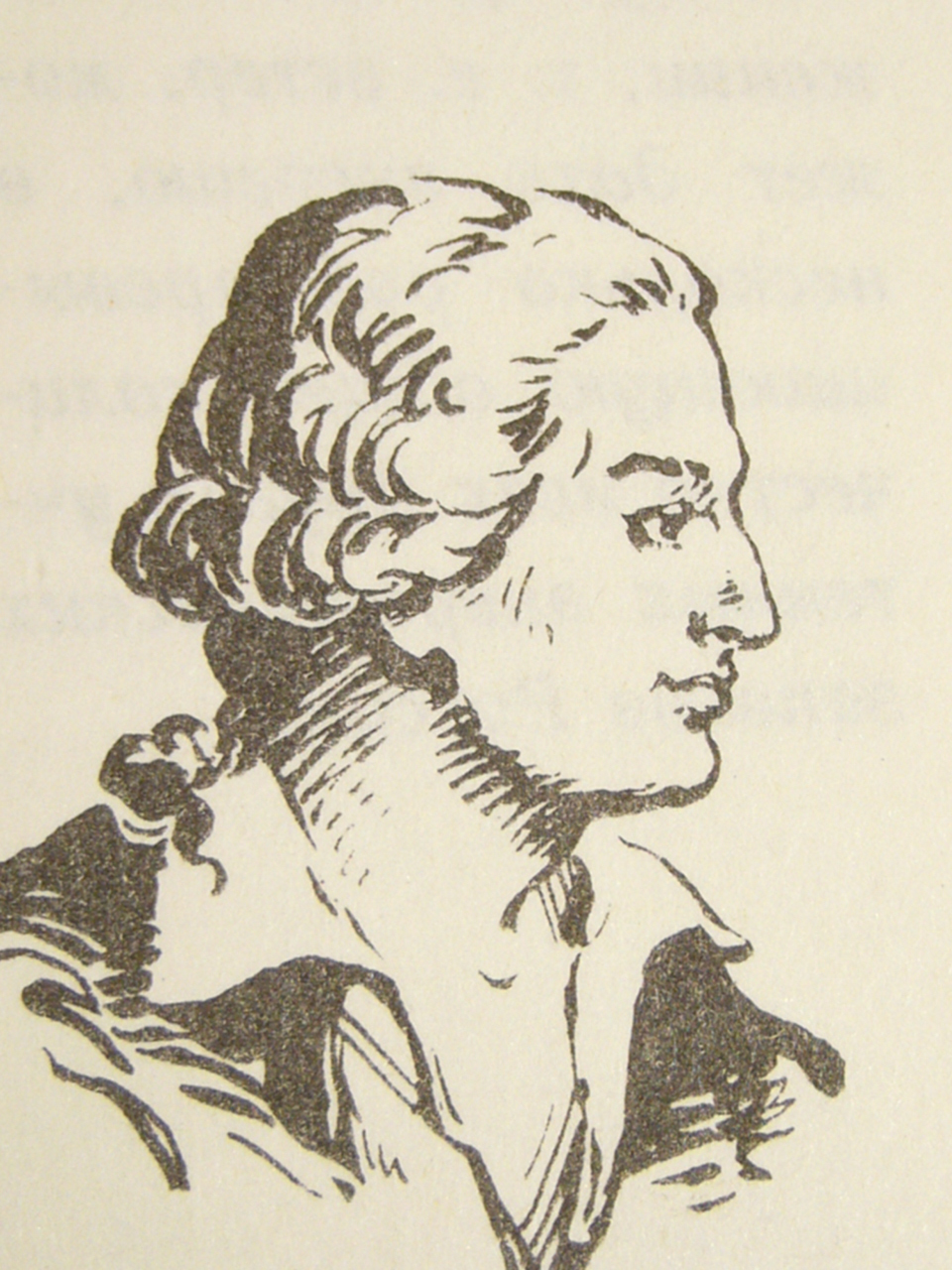 Антуан Лавуазье в 1775 году провел эксперимент и  доказал, что воздух состоит на 1/5 часть из кислорода и 4/5 части азота. Он опроверг теорию «флогистона».
Тестирование
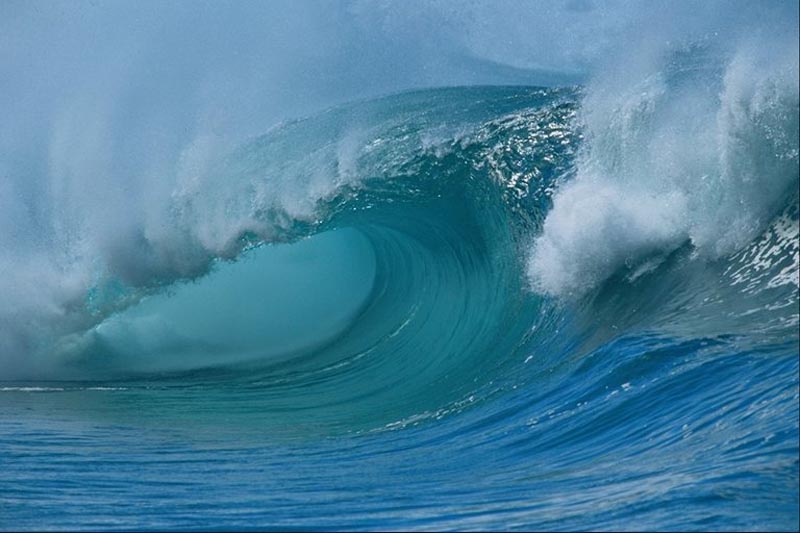 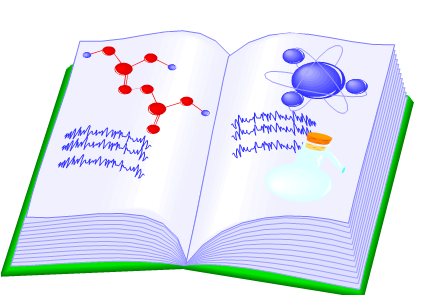 Подведение  
       итогов
             урока
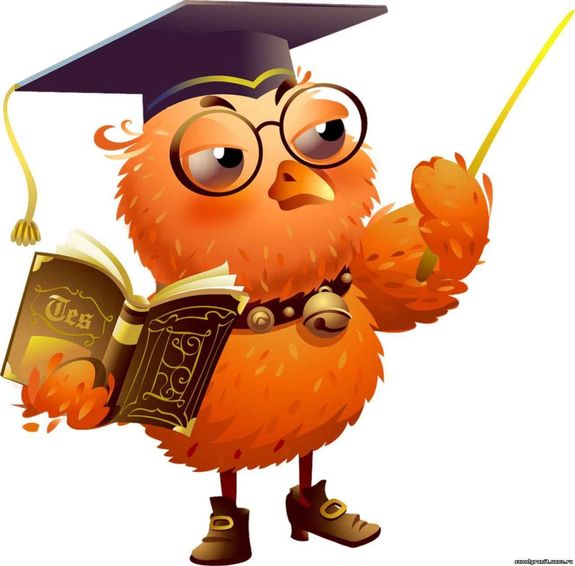 Цель урока: 
доказать, что  кислород
  вездесущ,
            всемогущ
                   и  невидим.
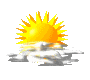 Домашнее задание.
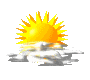 §32, стр.104  №1;
Задачник  стр.48 №4-40